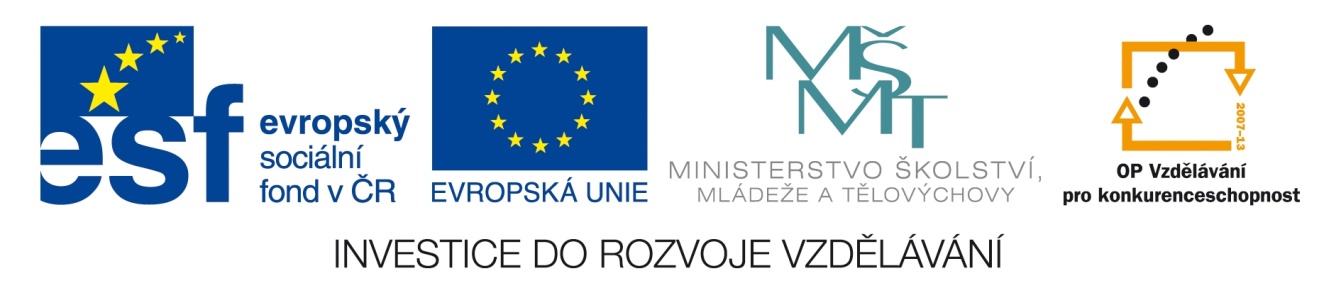 Registrační číslo projektu: CZ.1.07/1.1.38/02.0025
Název projektu: Modernizace výuky na ZŠ Slušovice, Fryšták, Kašava a Velehrad
Tento projekt je spolufinancován z Evropského sociálního fondu a státního rozpočtu České republiky.
HADI
Př_112_Obratlovci_Hadi

Autor: Mgr. Hana Krajčová

Škola: Základní škola Fryšták, okres Zlín
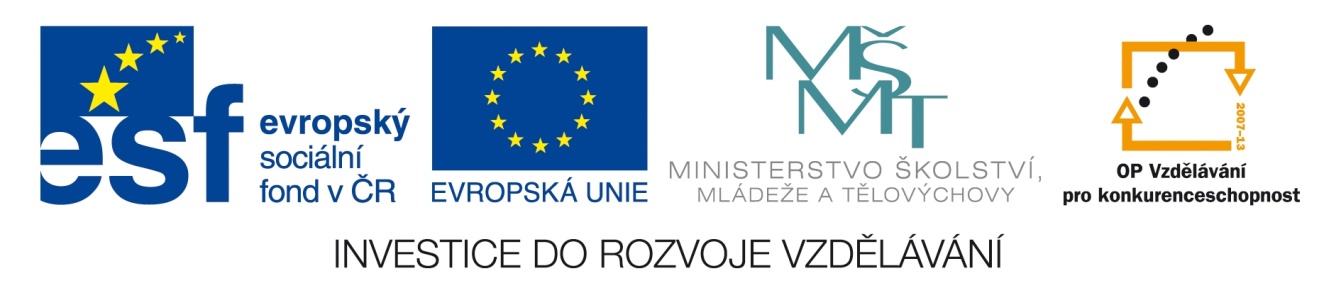 Anotace:
Digitální učební materiál je určen pro opakování, upevňování a rozšiřování, seznámení, procvičování, srovnávání, … 
Materiál rozvíjí, podporuje, prověřuje, vysvětluje, …
Je určen pro předmět ……. a ročník ………
Tento materiál vznikl jako doplňující materiál k učebnici: …přesná citace učebnice, včetně ISBN (dle generator.citace.com)
Tento digitální učební materiál je určen pro předmět přírodopis, 7.ročník.
 Je zaměřen na opakování znaků a zástupců třídy plazů – řádu šupinatí   
     (hadi). Učivo je dále upevňováno formou několika otázek.   
 Materiál vznikal ze zápisů autorky, která vycházela z učebnice: Černík,V., 
     Hamerská, M., Martinec, Z., Vaněk, J. Přírodopis 7: Zoologie a botanika  
     pro základní školy. 1. vyd. Praha: SPN, 2008, ISBN 978-807-2353-873
Znaky:
proměnlivá teplota těla
nemají končetiny 
kůže suchá, šupinovitá – svlékají celou
v ústech zoubky a rozeklaný jazyk
volná dolní čelist – potravu polykají celou
dýchání: plícemi 
srdce: 2 předsíně a 2 částečně rozdělené komory
kloaka 
nepohyblivá víčka
oplození vnitřní – kožovitá vajíčka zahrabávají
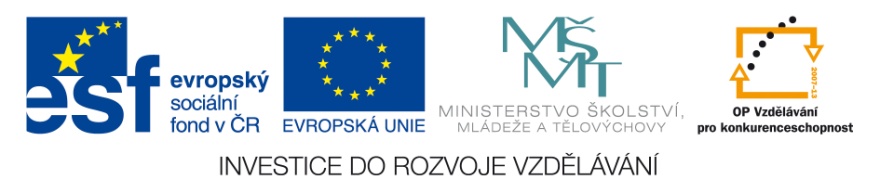 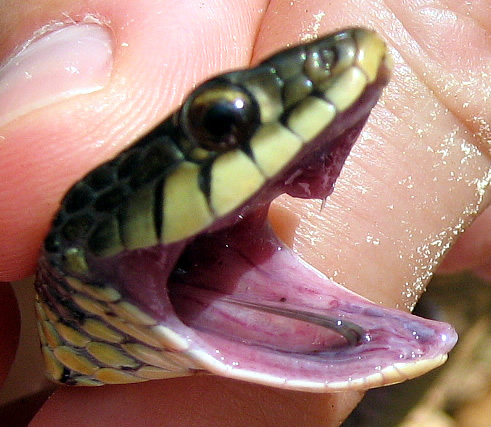 1
v ústech zoubky – neslouží ke kousání
rozeklaný jazyk -  smyslové buňky
na horní čelisti složené 2 jedové zuby
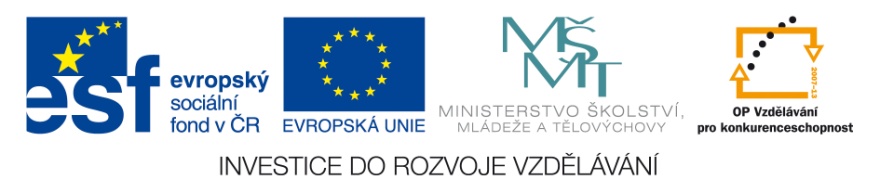 Hadi v ČR:
Užovka  obojková
Užovka  hladká
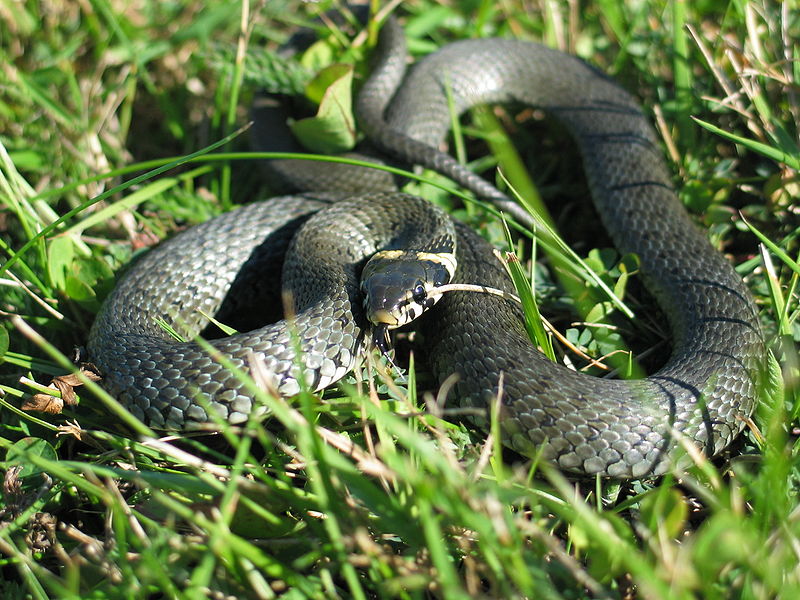 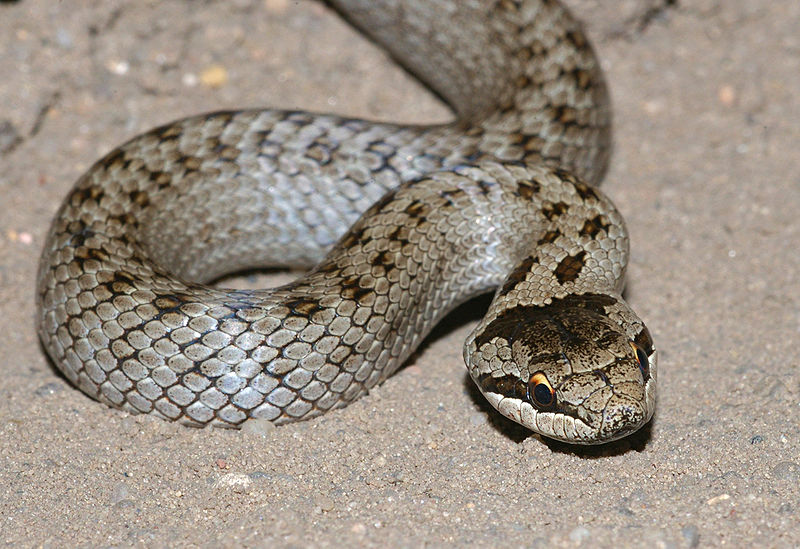 Zmije  obecná
2
3
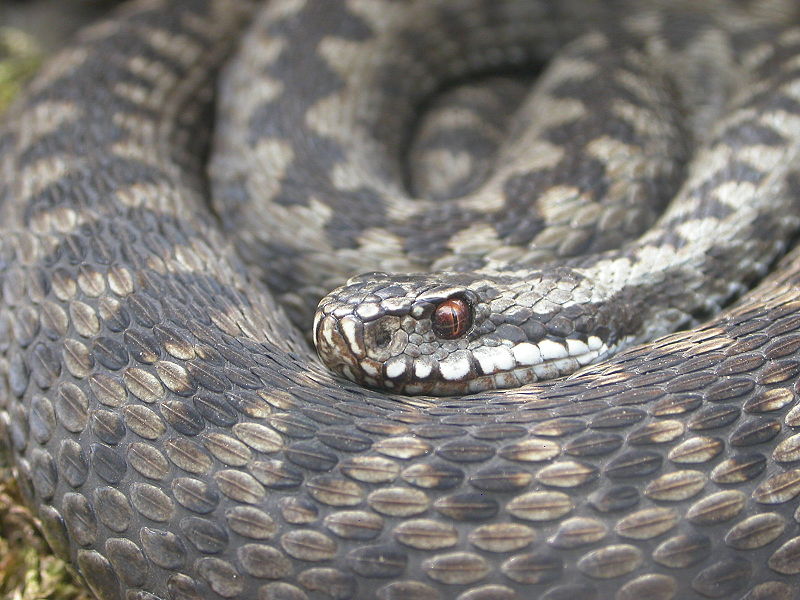 4
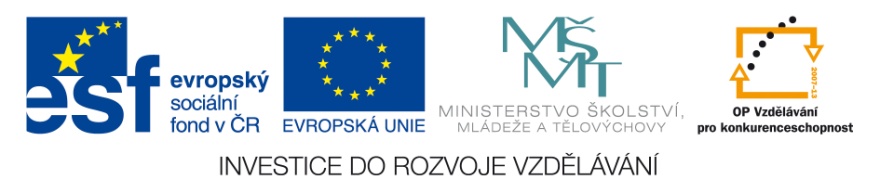 Ostatní  hadi - jedovatí
Kobra  indická
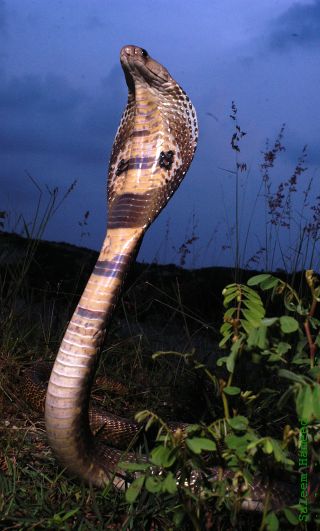 Kobra  královská
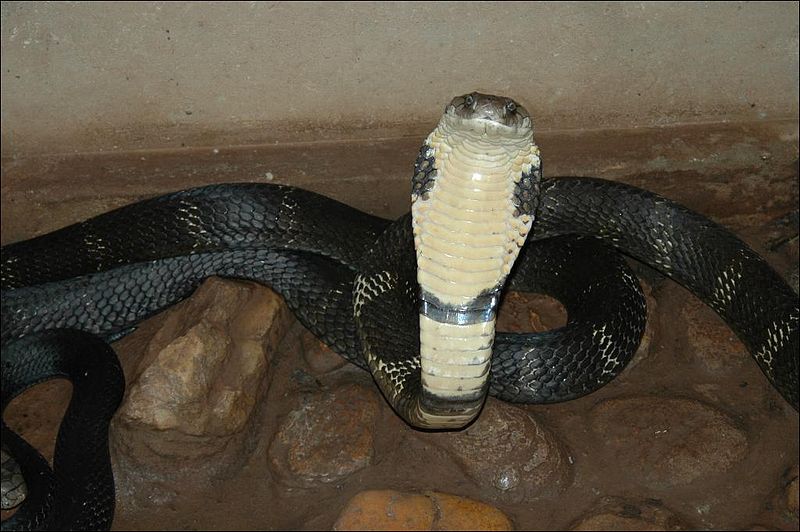 5
6
Taipan
Chřestýš
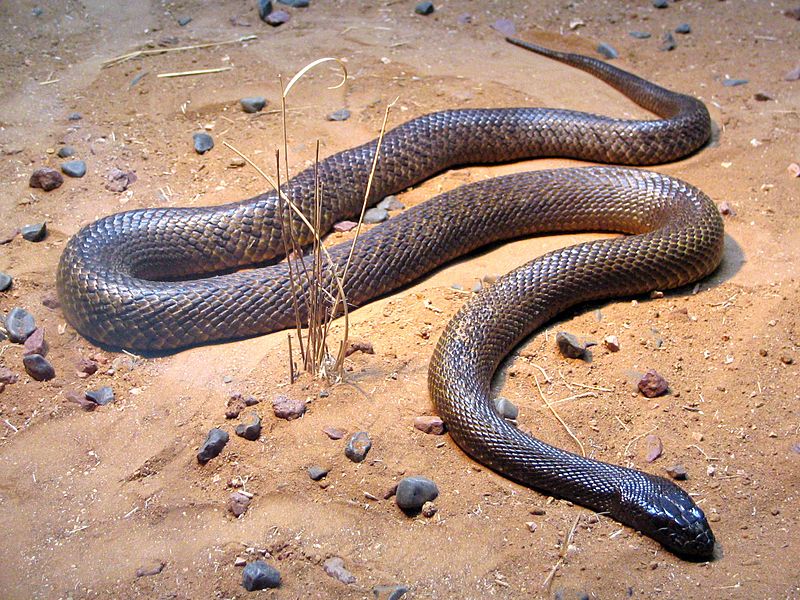 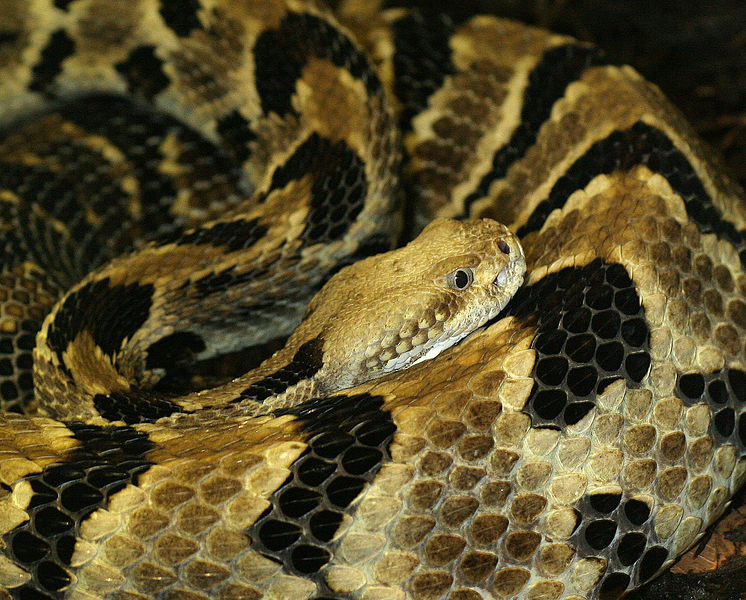 8
7
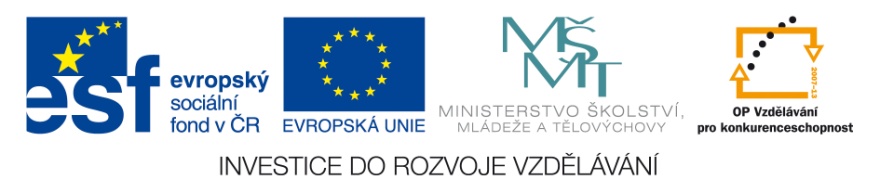 Ostatní  hadi - škrtiči
Anakonda  velká
Hroznýš  královský
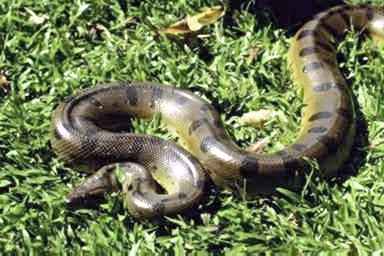 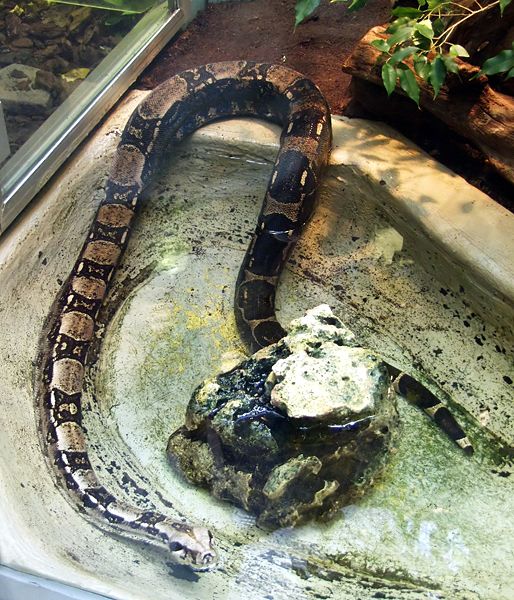 9
Krajta  tygrovitá
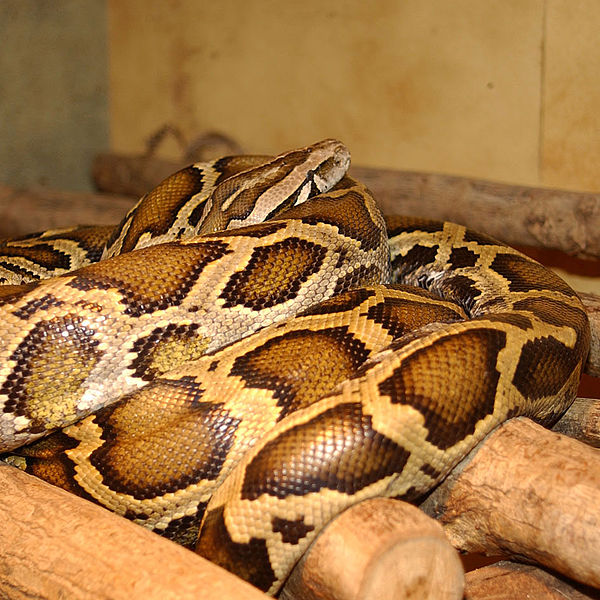 10
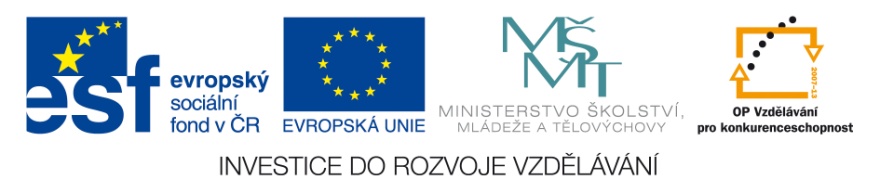 11
Zmije  obecná  je:


vejcorodá

živorodá

vejcoživorodá
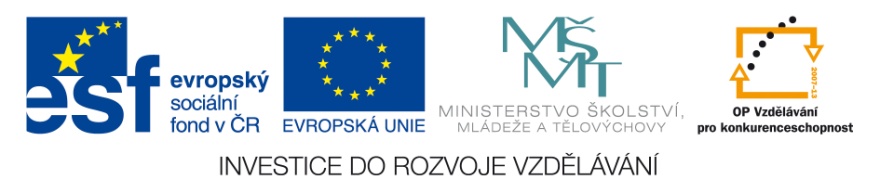 Jedovatí  hadi  mají  jed  v:


ve 2 zubech na horní čelisti

v malých zoubcích na čelistech

v rozeklaném jazyku
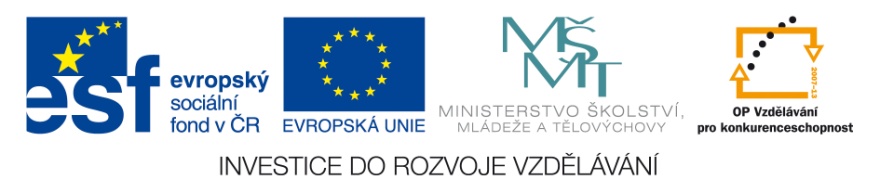 Hadi  při  růstu:


pokožku nesvlékají

pokožku svlékají po částech

svlékají celou pokožku
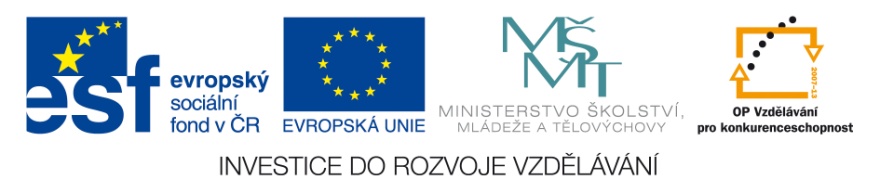 Hadi  potravu:


rozkousávají  malými  zoubky

rozkousávají  2  velkými  zuby

nerozkousávají
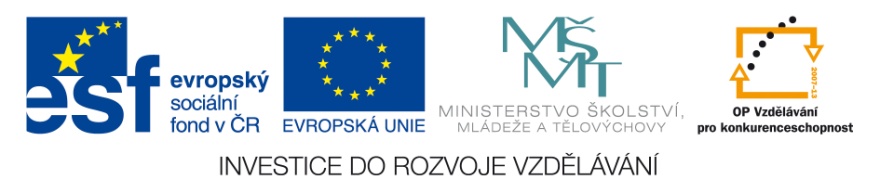 12
Toto je:	a) užovka obojková
				b) zmije obecná
				c) chřestýš
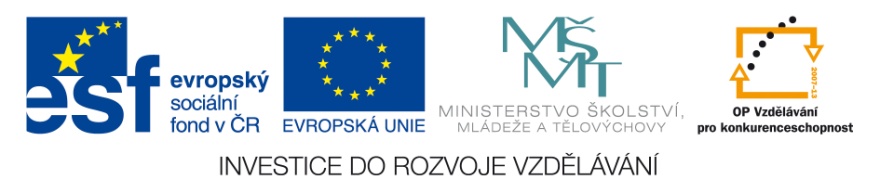 13
Toto je:	a) slepýš křehký
				b) užovka hladká
				c) užovka obojková
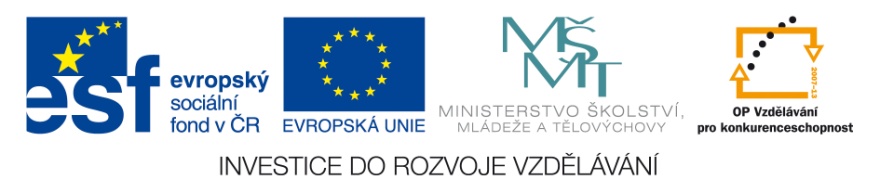 Výborně!
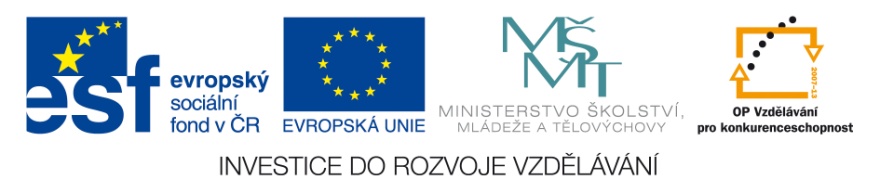 Zdroje použité dne 8. 1. 2013:
Garter snake tooth.jpg. In: Wikipedia: the free encyclopedia [online]. http://en.wikipedia.org/wiki/File:Garter_snake_tooth.jpg. San Francisco (CA): Wikimedia Foundation, 2001-, 21:57, 12 January 2012 [cit. 2013-01-08]. Dostupné z: http://en.wikipedia.org/wiki/File:Garter_snake_tooth.jpg
Natrix natrix (Karl L).jpg. In: Wikipedia: the free encyclopedia [online]. San Francisco (CA): Wikimedia Foundation, 2001-, 14. 10. 2005, 09:57 [cit. 2013-01-08]. Dostupné z: http://cs.wikipedia.org/wiki/Soubor:Natrix_natrix_(Karl_L).jpg
CoronellaAustriaca2.jpg. In: Wikipedia: the free encyclopedia [online]. San Francisco (CA): Wikimedia Foundation, 2001-, 31. 8. 2008, 18:26 [cit. 2013-01-08]. Dostupné z: http://commons.wikimedia.org/wiki/File:CoronellaAustriaca2.jpg?uselang=cs
Viperaberus1.jpg. In: Wikipedia: the free encyclopedia [online]. San Francisco (CA): Wikimedia Foundation, 2001-, 29. 4. 2005, 14:05 [cit. 2013-01-08]. Dostupné z: http://cs.wikipedia.org/wiki/Soubor:Viperaberus1.jpg
Cobra hood.jpg. In: Wikipedia: the free encyclopedia [online]. San Francisco (CA): Wikimedia Foundation, 2001-, 21. 9. 2006, 11:03 [cit. 2013-01-08]. Dostupné z: http://cs.wikipedia.org/wiki/Soubor:Cobra_hood.jpg
King-Cobra.jpg. In: Wikipedia: the free encyclopedia [online]. San Francisco (CA): Wikimedia Foundation, 2001-, 26. 12. 2010, 17:43 [cit. 2013-01-08]. Dostupné z: http://cs.wikipedia.org/wiki/Soubor:King-Cobra.jpg
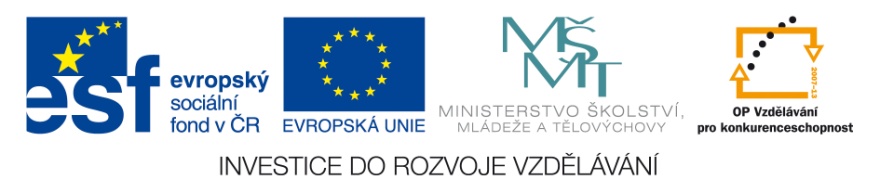 Crotalus horridus (1).jpg. In: Wikipedia: the free encyclopedia [online]. San Francisco (CA): Wikimedia Foundation, 2001-, 22. 2. 2008, 00:10 [cit. 2013-01-08]. Dostupné z: http://cs.wikipedia.org/wiki/Soubor:Crotalus_horridus_(1).jpg
Fierce Snake-Oxyuranus microlepidotus.jpg. In: Wikipedia: the free encyclopedia [online]. San Francisco (CA): Wikimedia Foundation, 2001-, 18. 6. 2009, 10:27 [cit. 2013-01-08]. Dostupné z: http://cs.wikipedia.org/wiki/Soubor:Fierce_Snake-Oxyuranus_microlepidotus.jpg
Eunectes murinus.jpg. In: Wikipedia: the free encyclopedia [online]. San Francisco (CA): Wikimedia Foundation, 2001-, 19. 12. 2011, 20:41 [cit. 2013-01-08]. Dostupné z: http://cs.wikipedia.org/wiki/Soubor:Eunectes_murinus.jpg
Königsschlange (Boa constrictor).jpg. In: Wikipedia: the free encyclopedia [online]. San Francisco (CA): Wikimedia Foundation, 2001-, 3. 1. 2008, 20:15 [cit. 2013-01-08]. Dostupné z: http://cs.wikipedia.org/wiki/Soubor:K%C3%B6nigsschlange_(Boa_constrictor).jpg
Python molure 13.JPG. In: Wikipedia: the free encyclopedia [online]. San Francisco (CA): Wikimedia Foundation, 2001-, 18. 12. 2004, 15:55 [cit. 2013-01-08]. Dostupné z: http://cs.wikipedia.org/wiki/Soubor:Python_molure_13.JPG
Viperaberus1.jpg. In: Wikipedia: the free encyclopedia [online]. San Francisco (CA): Wikimedia Foundation, 2001-, 29. 4. 2005, 14:05 [cit. 2013-01-08]. Dostupné z: http://cs.wikipedia.org/wiki/Soubor:Viperaberus1.jpg
Natrix natrix (Karl L).jpg. In: Wikipedia: the free encyclopedia [online]. San Francisco (CA): Wikimedia Foundation, 2001-, 14. 10. 2005, 09:57 [cit. 2013-01-08]. Dostupné z: http://cs.wikipedia.org/wiki/Soubor:Natrix_natrix_(Karl_L).jpg
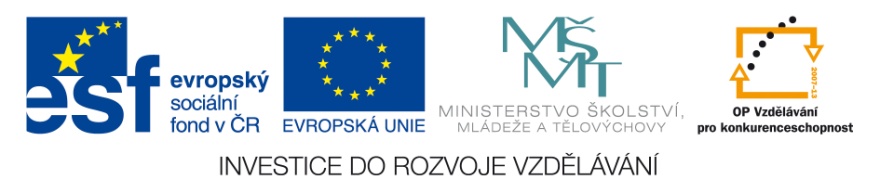